Привет!
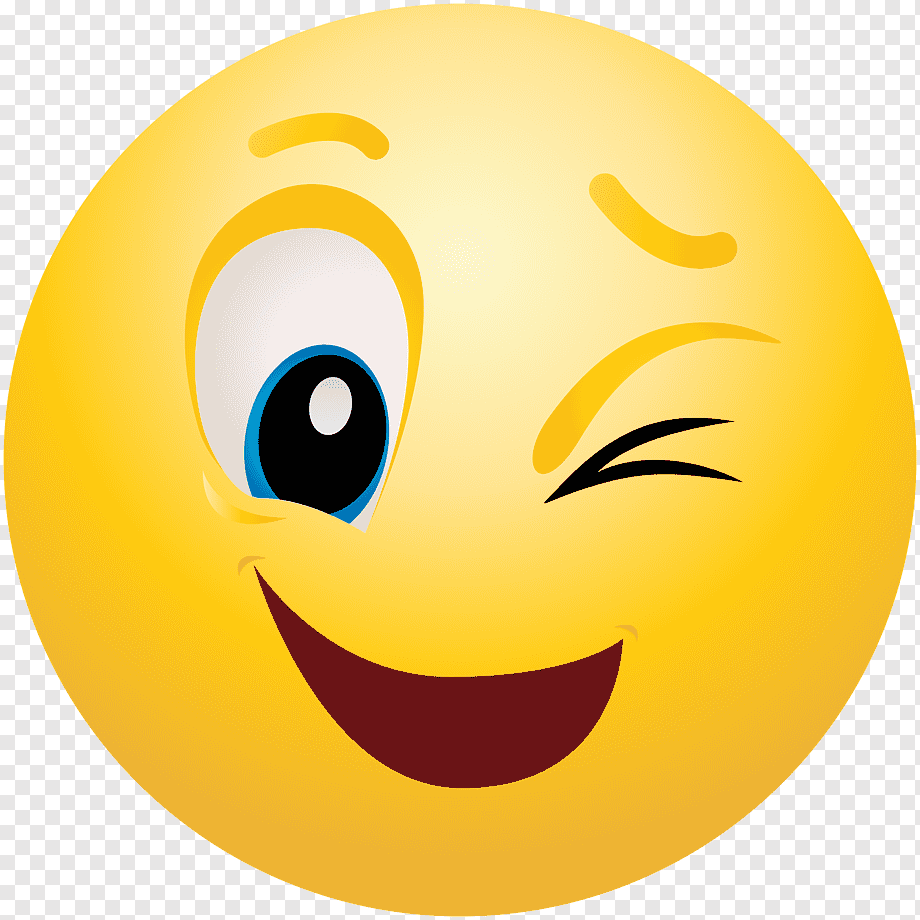 Давай поговорим об осени….
Какая осенью природа? 
 Какого цвета листья на деревьях?
 Как называется явление, когда с деревьев облетает листва?
А вы замечали как красиво летят и кружатся осенние листочки?      Предлагаю послушать песенку про осенние листочки и дождик.      А с героями нашего мультика можно петь и повторять движения.      Давайте попробуем…
https://www.youtube.com/watch?v=FCKqVQpzH0M&feature=youtu.be